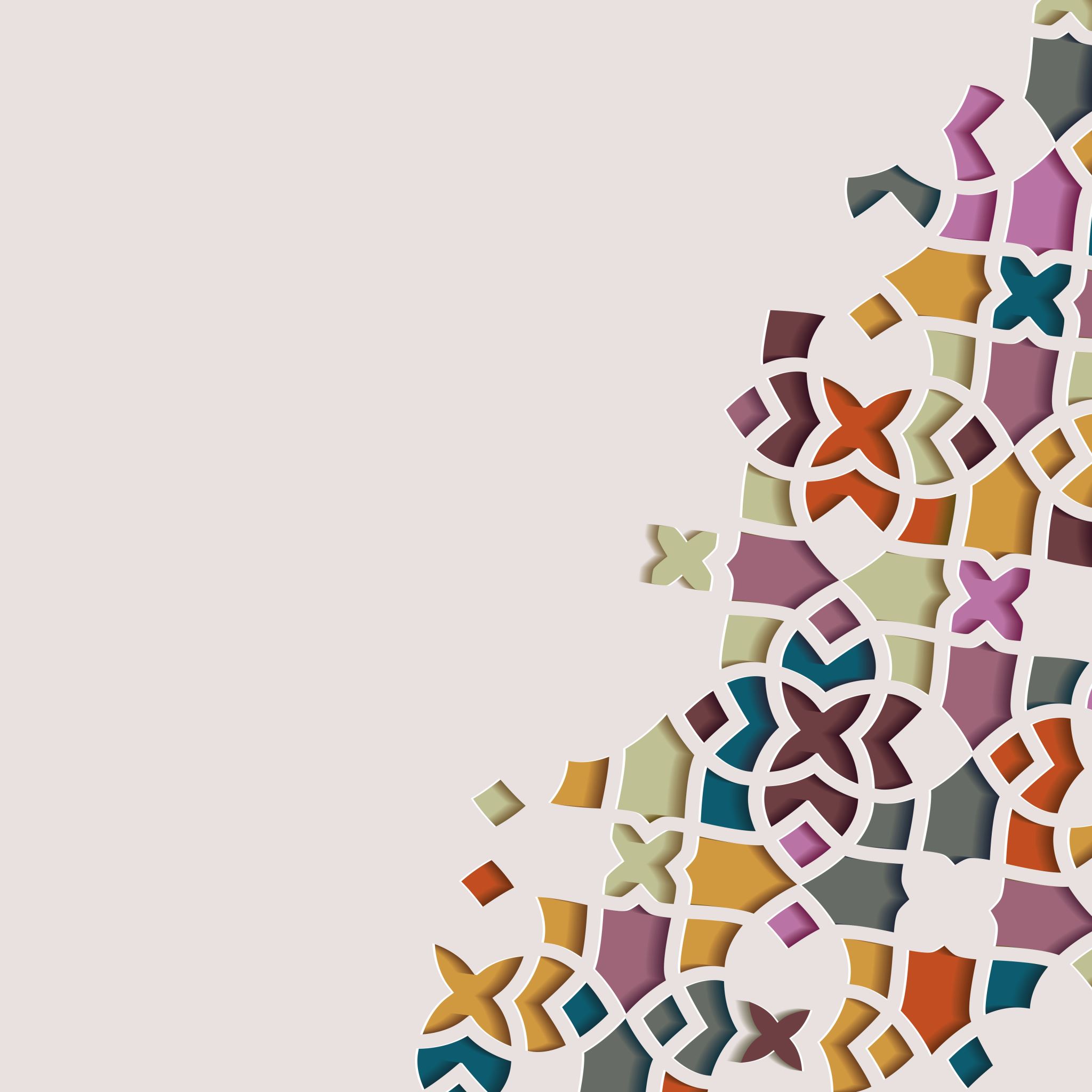 PŘÍVLASTEK
NĚKOLIKANÁSOBNÝ A POSTUPNĚ ROZVÍJEJÍCÍ
OPAKUJEME – PŘEDMĚT
FLASHCARDS - PŘEDMĚT
TEST
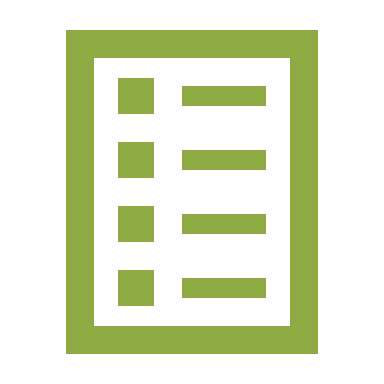 Přívlastek několikanásobný
Námořník byl silný, svalnatý a opálený chlapík.
byl chlapík
Námořník
silný, svalnatý a opálený
Vrcholky hor a kopců se zazelenaly.
Vrcholky
se zazelenaly
hor a kopců
Přívlastek několikanásobný
přívlastky jsou souřadné
 oddělujeme čárkami
Přívlastek postupně rozvíjející
Pod náš krov se uchýlil jeden starý námořník.
uchýlil se
námořník
Pum
Pod krov
starý
Pks
náš
jeden
Miluji zasněnou starou Prahu.
miluji
(já)
Prahu
starou
zasněnou
Přívlastek postupně rozvíjející
spojení podstatného jména a přívlastku je určeno 
    dalším přívlastkem
 neoddělujeme ho čárkou
PROCVIČOVÁNÍ
Přívlastek postupně rozvíjející x několikanásobný - Třídění skupin (wordwall.net)

Přívlastek postupně rozvíjející x několikanásobný - Kvíz (wordwall.net)
JAK SE MI DNES DAŘILO